MEMORIA DE ACTIVIDADES 2014
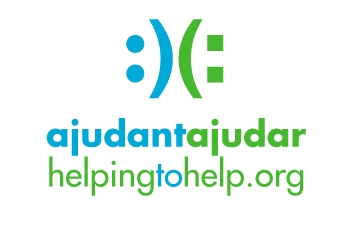 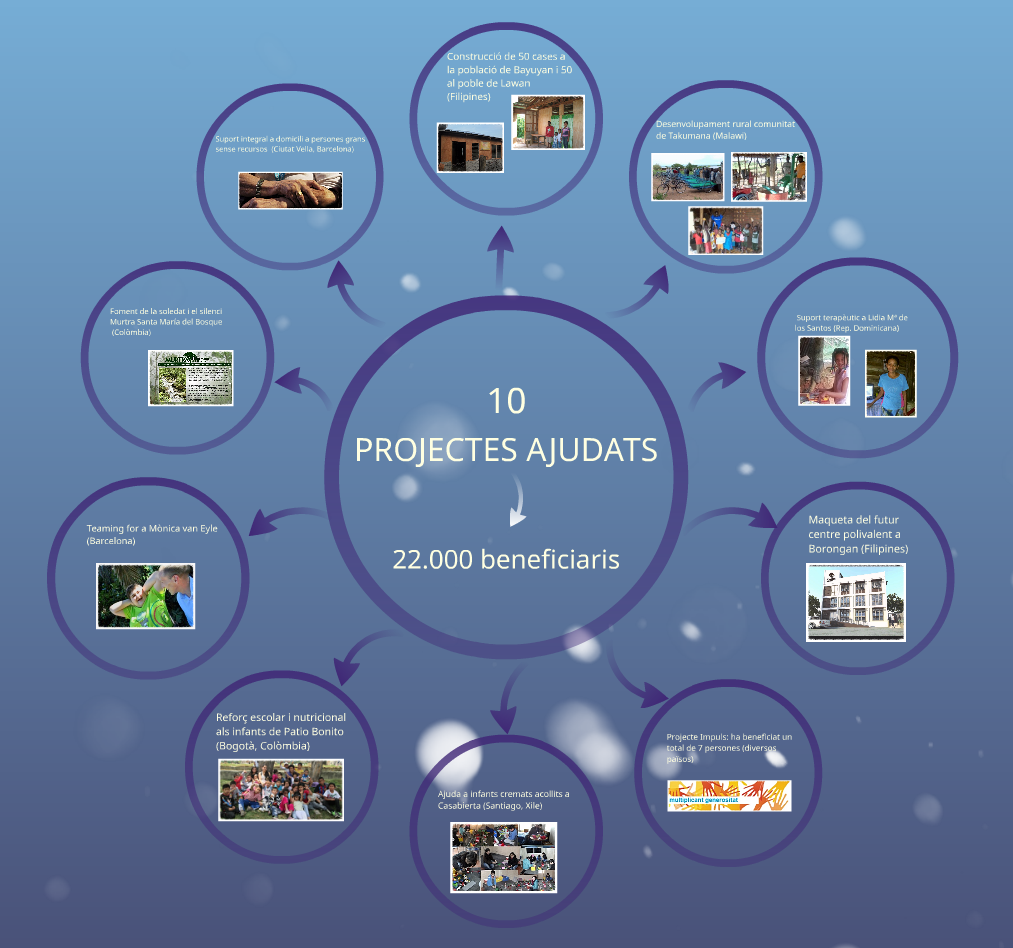 Soporte en domicilio a personas ancianas sin recursos 
(Ciutat Vella, Barcelona)
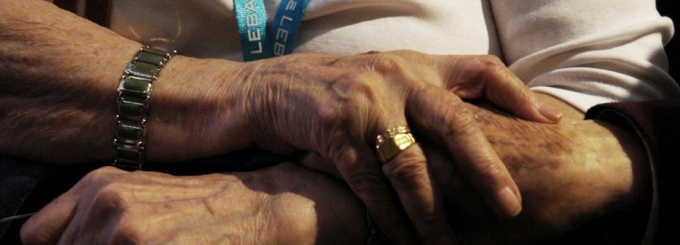 Teaming for Mónica van Eyle (Barcelona)
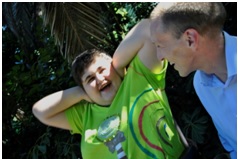 Proyecto Impuls: ha beneficiado un total de 7 personas (diversos países)
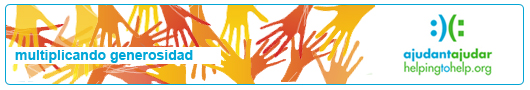 Soporte  terapéutico a Lidia Mª de los Santos (Rep. Dominicana)
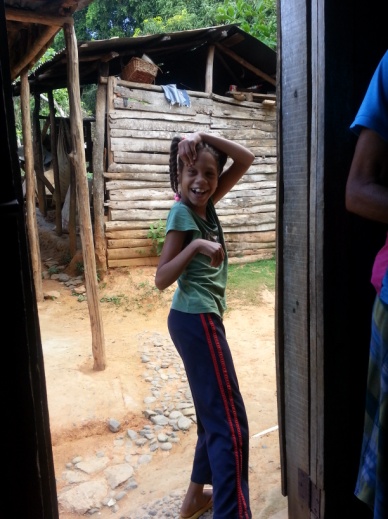 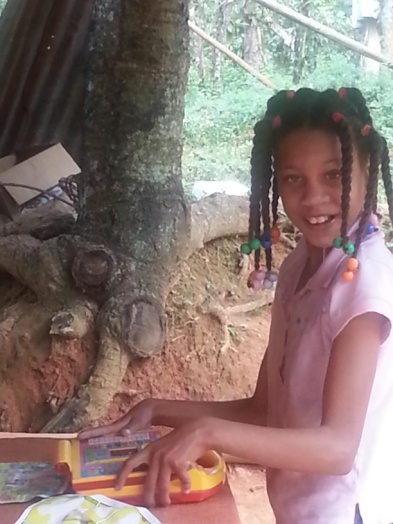 Refuerzo escolar y nutricional a los alumnos de Patio Bonito (Bogotá-Colombia)
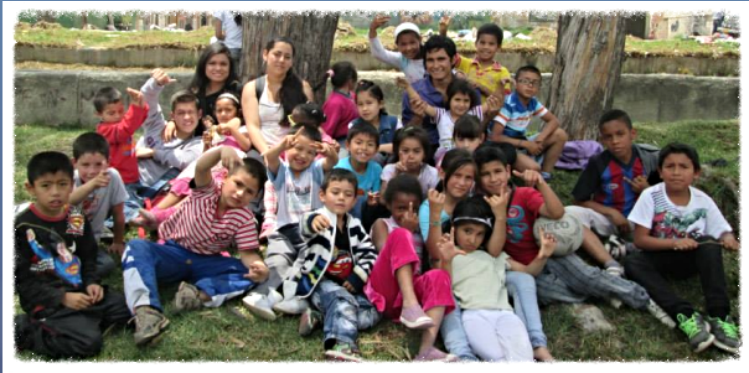 Ayuda a niños quemados acogidos en Casabierta (Santiago – Chile)
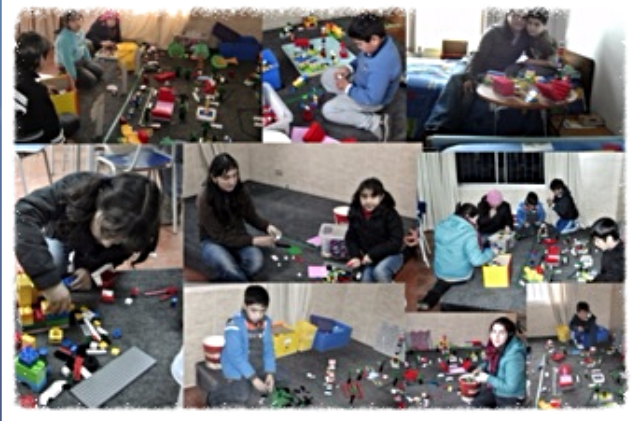 Fomento de la soledad y el silencio. Murtra Santa María del Bosque (Colombia)
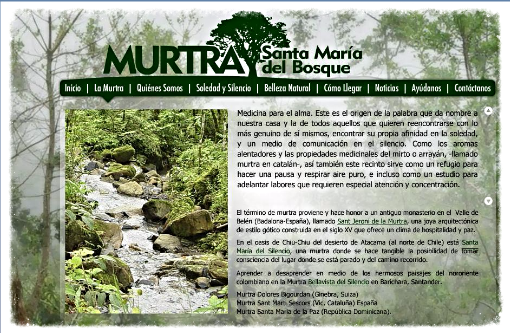 Construcción de 50 casas en la población de Lawan y 50 en Bayuyan (Filipinas)
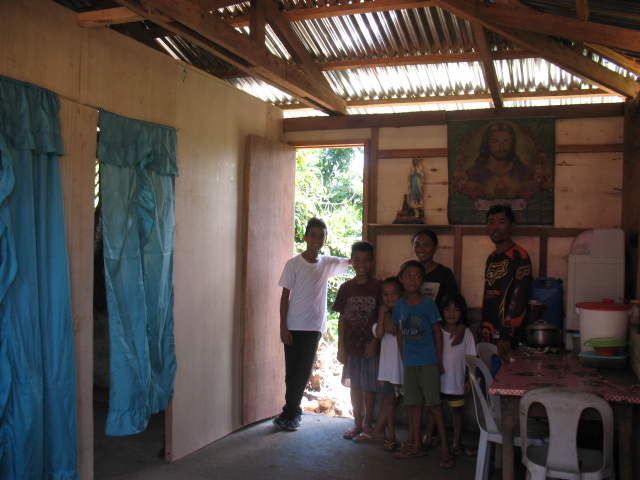 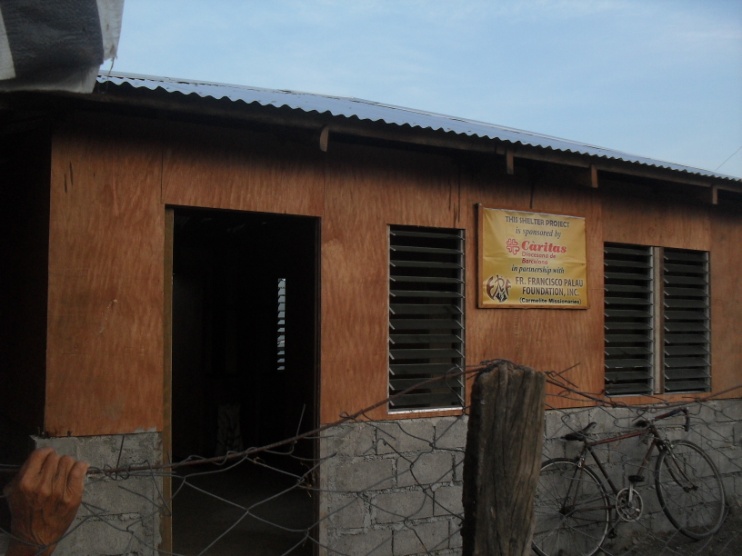 Construcción del futuro centro polivalente en Borongan (Filipinas)
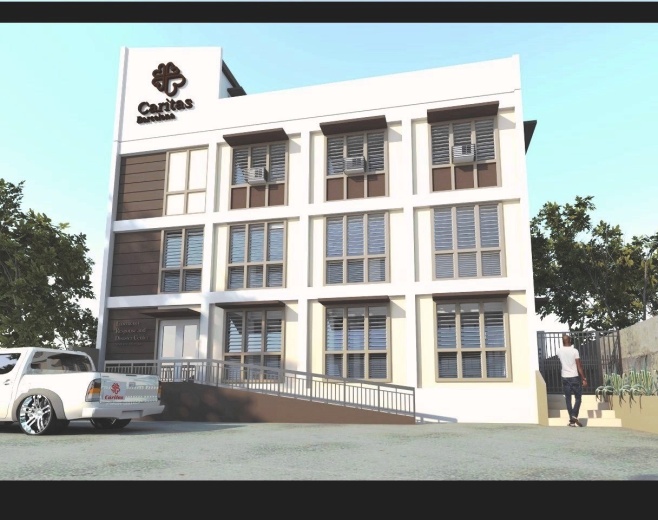 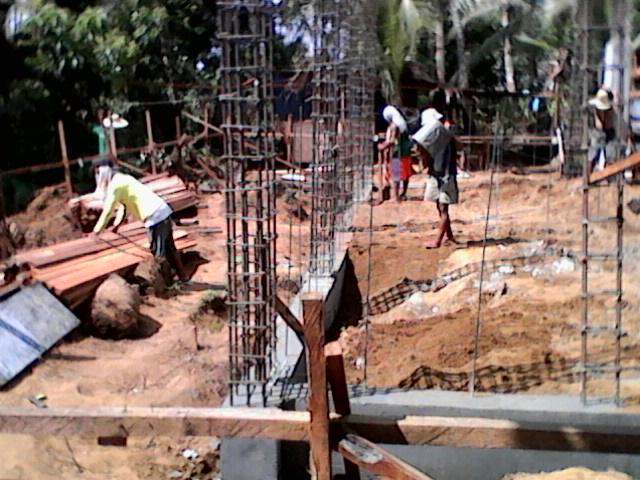 Desarrollo rural en la comunidad de Takumana (Malawi)
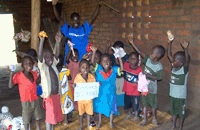 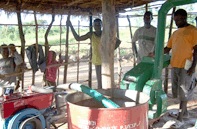 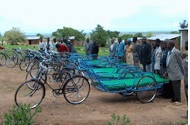 ACTIVIDADES REALIZADAS
Concierto de Santa Llúcia con el
 Quartet de Corda
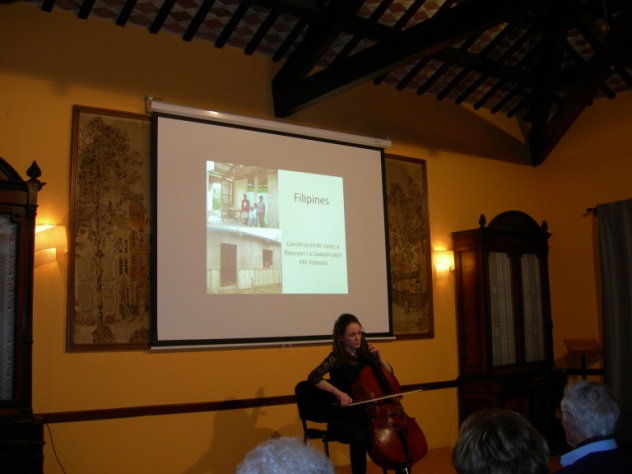 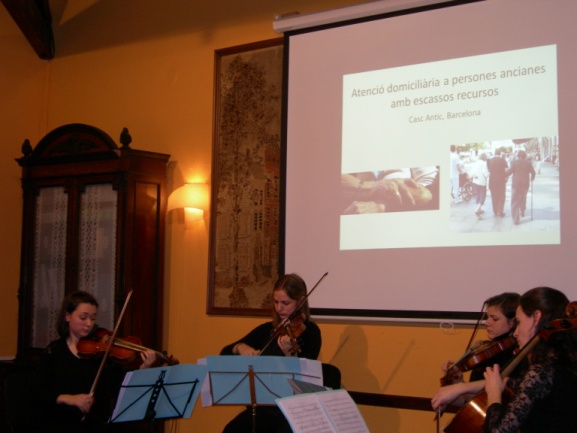 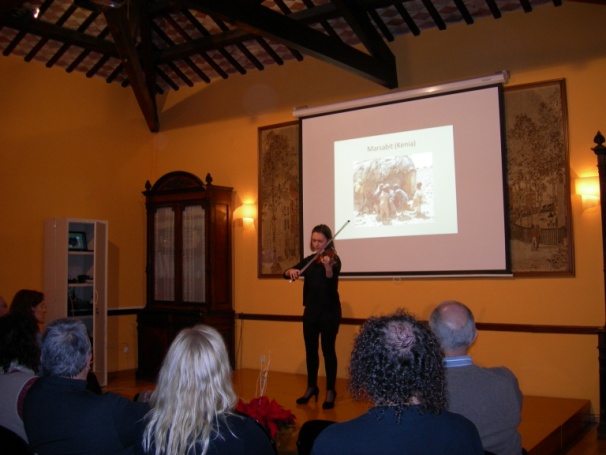 Concierto benéfico con el grupo Urband
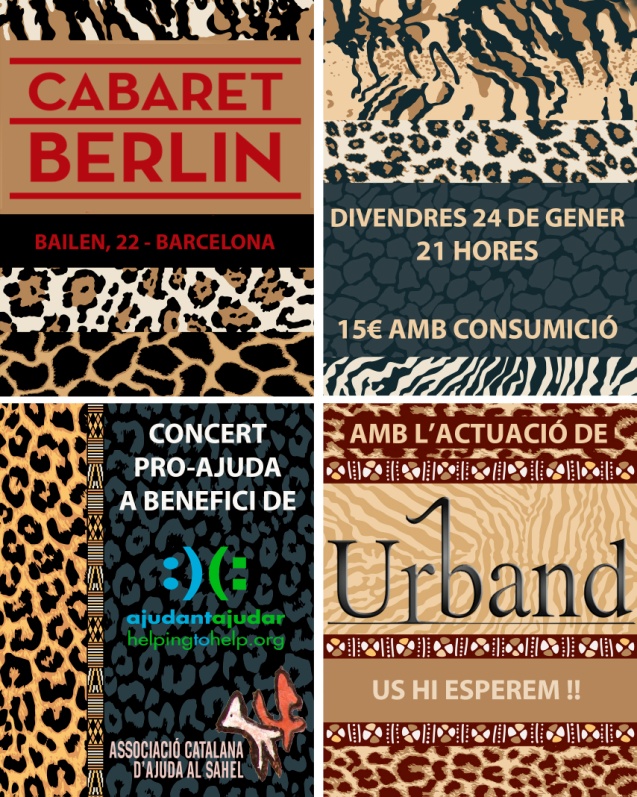 Campaña Día del Padre pro Mónica van Eyle
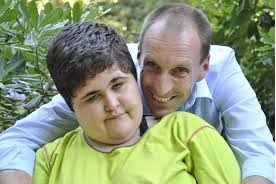 Teatro solidario Los pardillos en colaboración con la Fundación Concordia
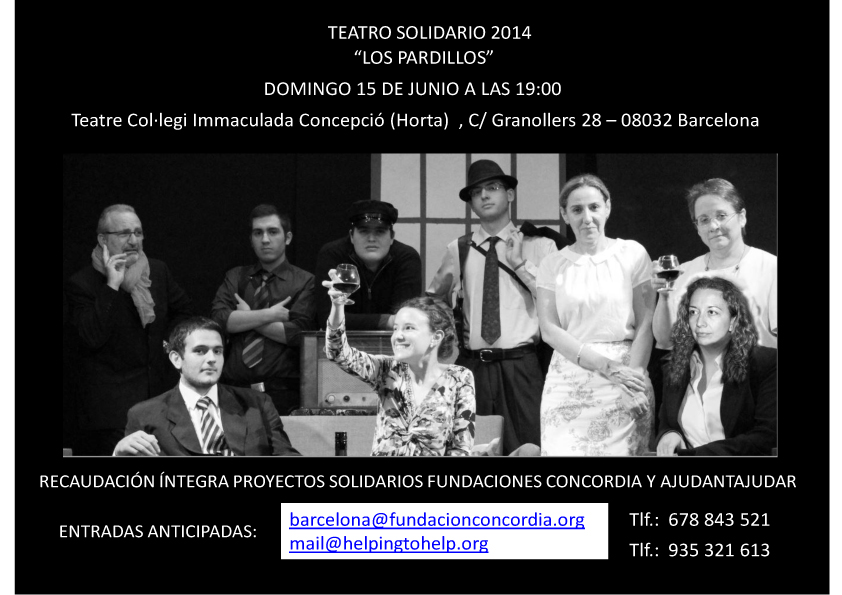 Impulso Consejo Asesor
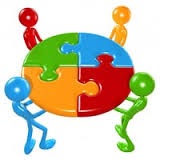 Captación de fondos
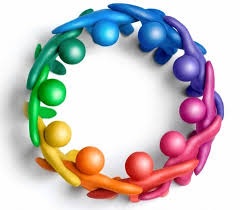 Comunicación y sensibilización
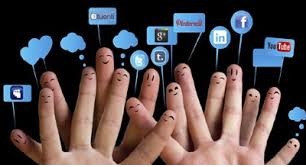 Participació a la Jornada cultural de l’Associació empleats “la Caixa”
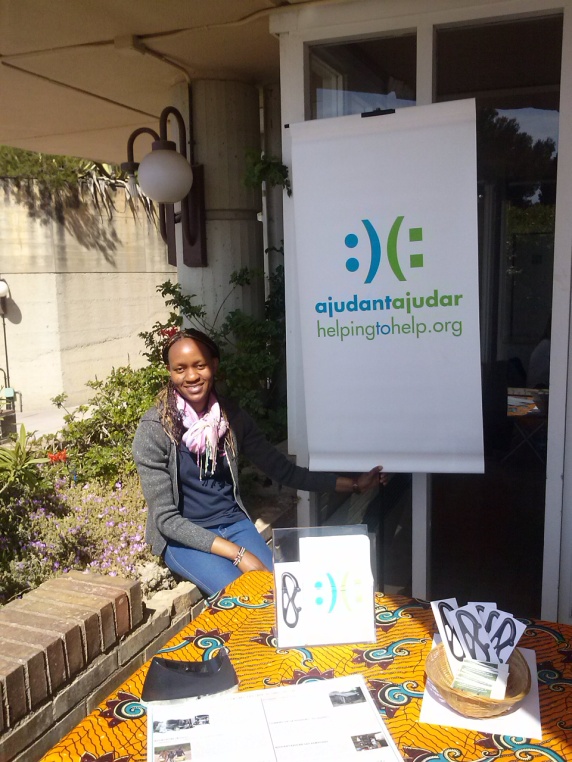 INFORME ECONÓMICO
Fuentes de ingresos
Distribución de las ayudas
Associació empleats de “la Caixa”
Bufete Gomariz, Carballeda Abogados Asociados S.C.P.
Caritas Diocesana Barcelona
Centre Edith Stein
City Time S.L.
Clinicum Seguros S.A.
Compensa Capital Humano S.L.
Departament de Justícia - Generalitat de Catalunya
Departament de Benestar i Família - Generalitat de Catalunya
Dominium Viatges
Editorial Edimurtra
Escola Immaculada Concepció d’Horta
Espai von Balthasar
Fundació Cottet-Mor
Fundació l’Avet
Fundació Concòrdia
Fundació Mas Molas
Fundación Antoni Serra Santamans
Quién colabora con nosotros
Grup Urband
Grupo Intercom
Grupo Ático
Institució Josefa Maresch Servet
Institut d’Estudis Catalans
la Caixa
Momo Media
MRW – Acció social
Musical Difusió
RACC. Bonus
Sala Cabaret Berlin
Salas 92 Associats S.L.
Seremp
Subarna
Teaming
Único Hotels & Real Estate SLU
Winche Redes Comerciales S.L.
97 PAM S.L.
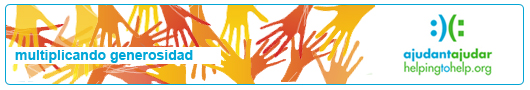 Si deseas ayudarnos, puedes hacer tu donativo a:
“la Caixa”: ES38 2100 3317 1922 0012 0293
¡GRACIAS!